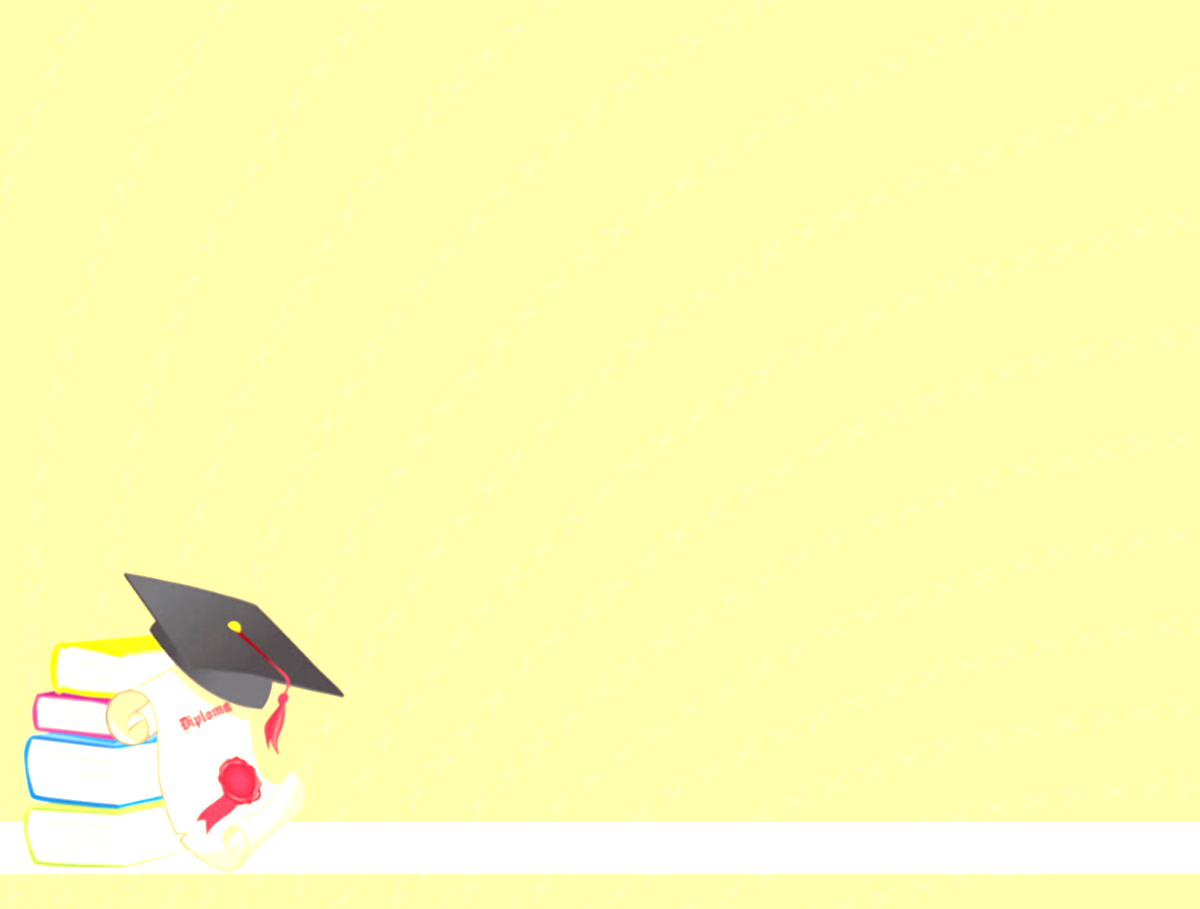 ỨNG DỤNG CÂY THƯ MỤC 
TRONG WORD
NỘI DUNG CHÍNH
GIỚI THIỆU
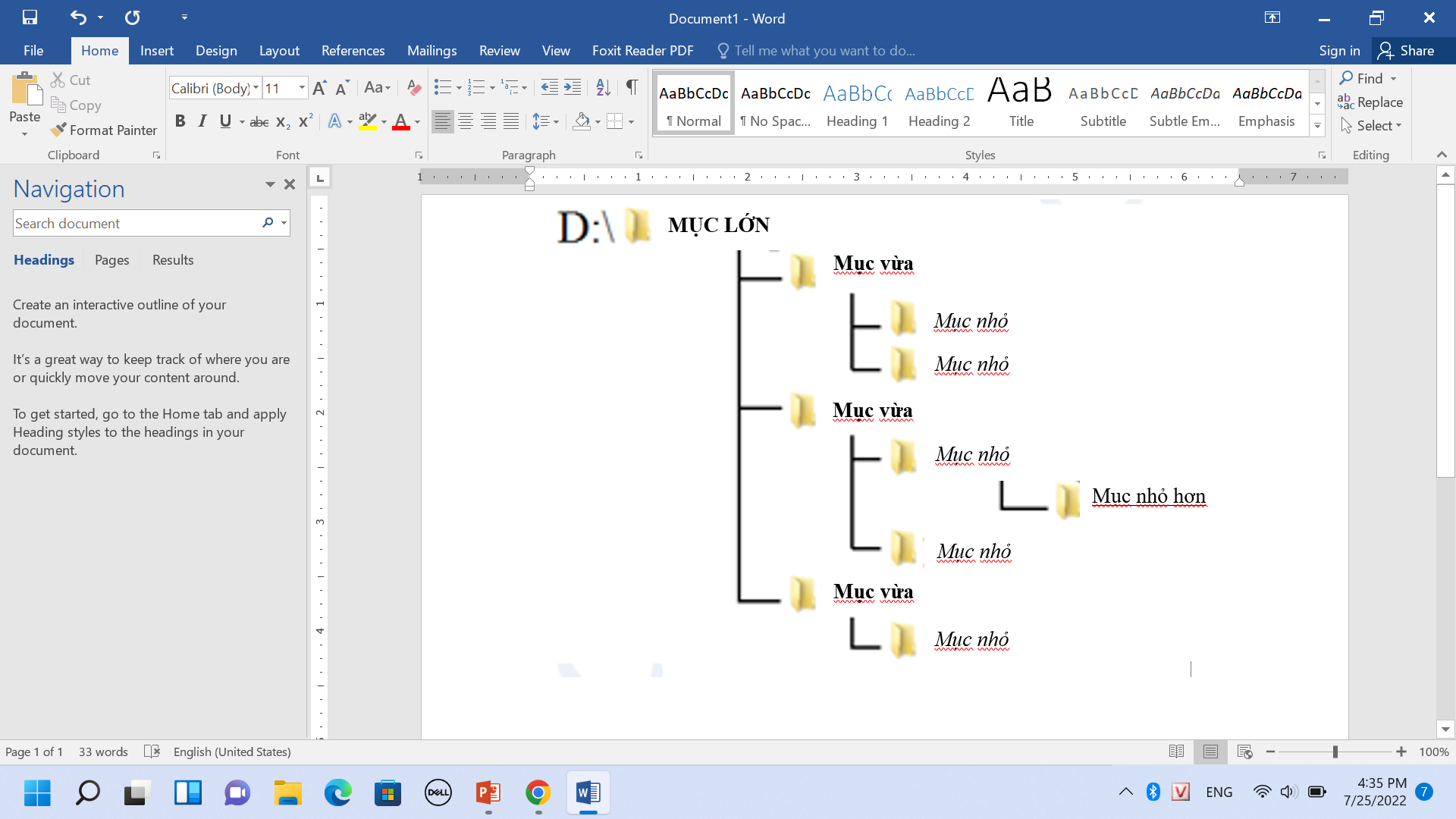 Ứng dụng cây thư mục  trong word được lập ra có 1 thư mục lớn, trong thư mục lớn có thể thành lập nhiều các thư mục vừa, trong mỗi thư mục vừa lại có thể thành lập một số thư mục con nhỏ hơn. Điều này giống như 1 cái cây cho nên người ta dùng hình ảnh cây thư mục để chỉ việc quản lý các thư mục trong word.
GIỚI THIỆU
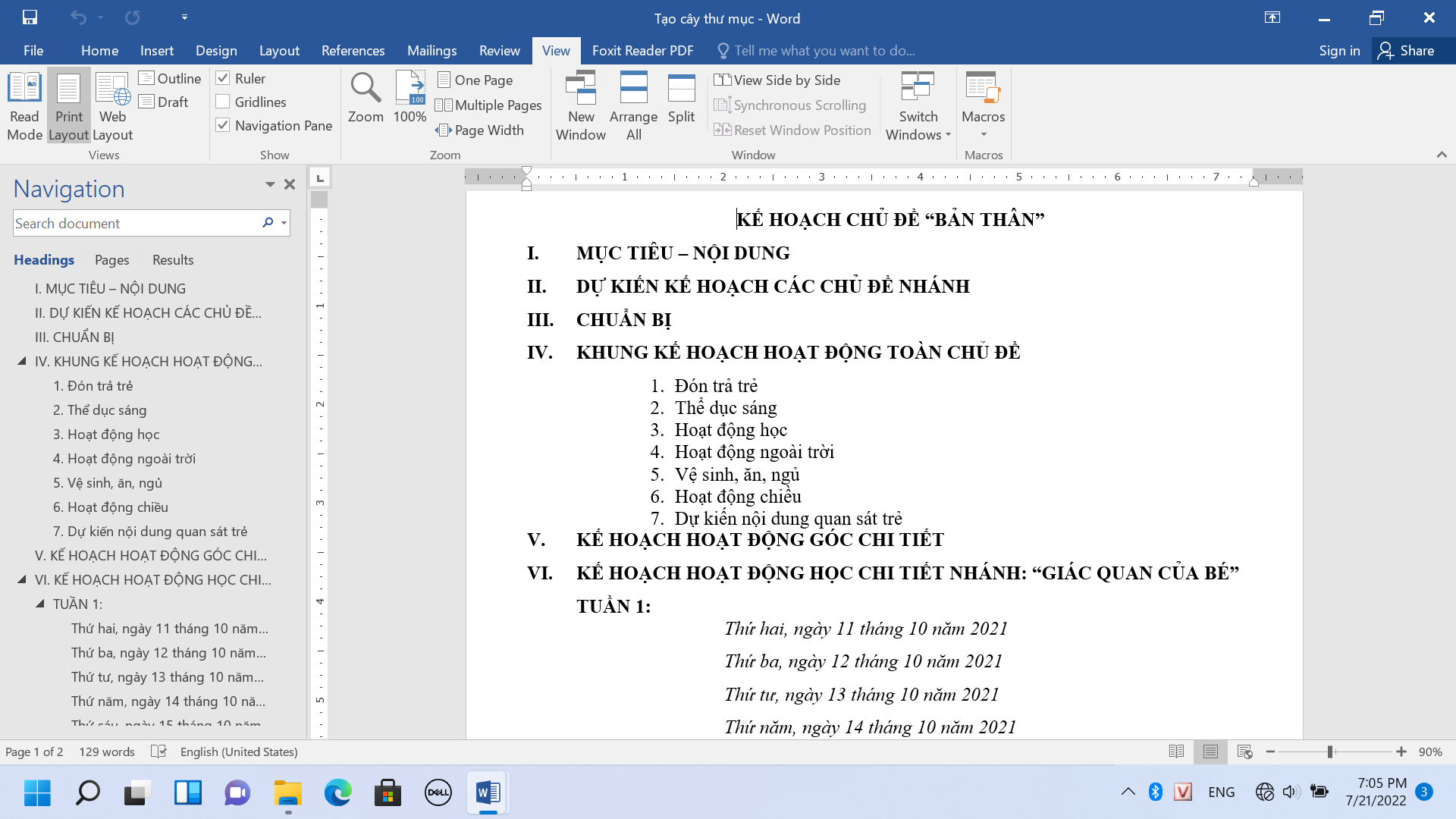 Mục lớn
Mục vừa
Mục nhỏ
MỤC ĐÍCH
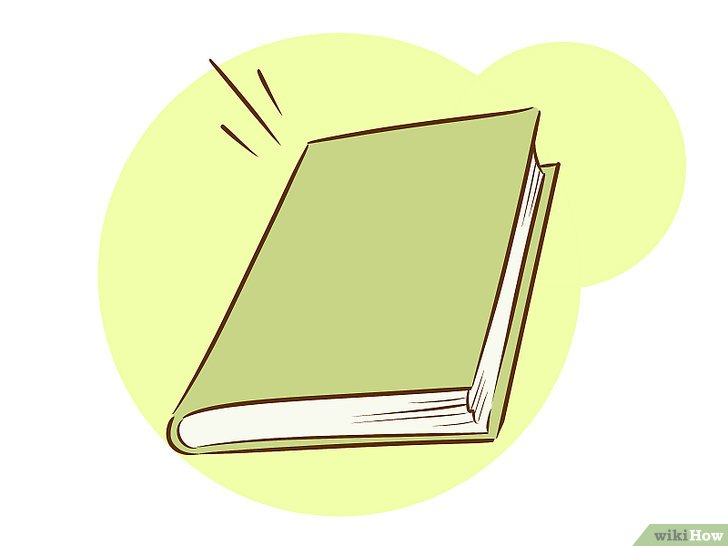 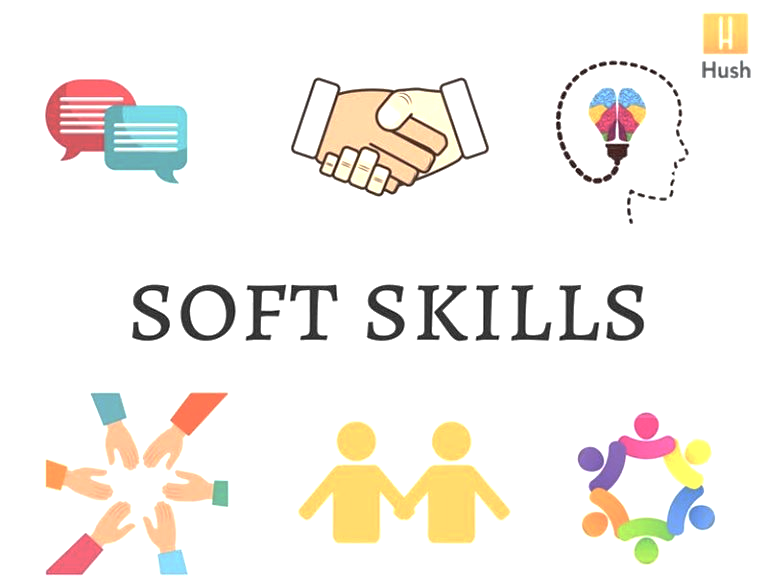 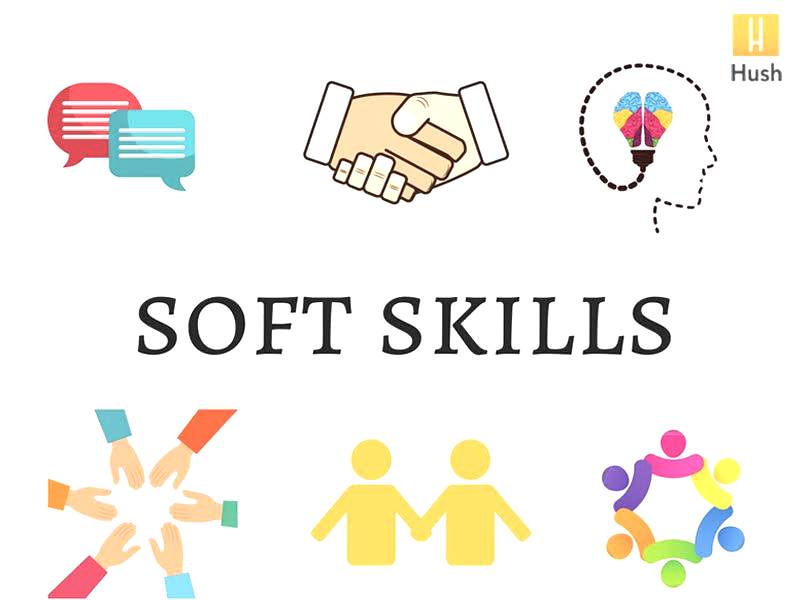 KẾ HOẠCH THAM KHẢO
KH THỰC HIỆN CHUYÊN ĐỀ
KHCSGD – 5T
CÁC BƯỚC TẠO CÂY THƯ MỤC
Bước 1: Click vào biểu tượng ở khung chứa các style chữ trên thanh công cụ của word như hình :
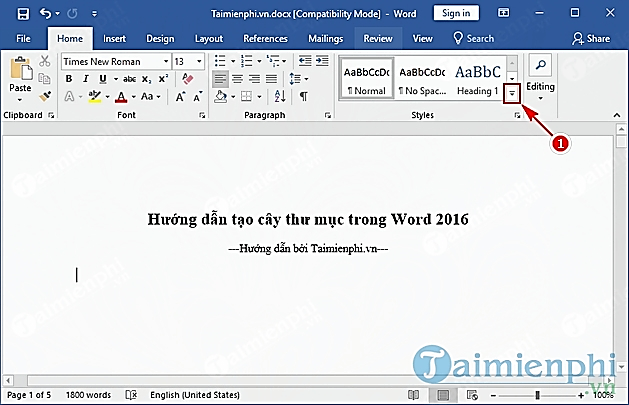 CÁC BƯỚC TẠO CÂY THƯ MỤC
Bước 2: Chọn Create a Style.
CÁC BƯỚC TẠO CÂY THƯ MỤC
Bước 3: Đặt tên cho style mới, như ở đây mình chọn là Mục lớn, xong rồi nhấn vào Modify.
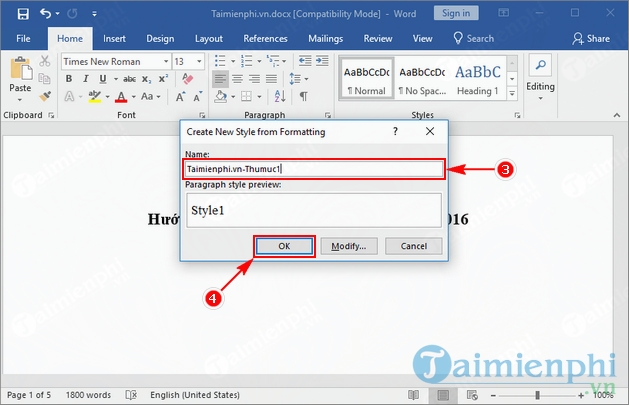 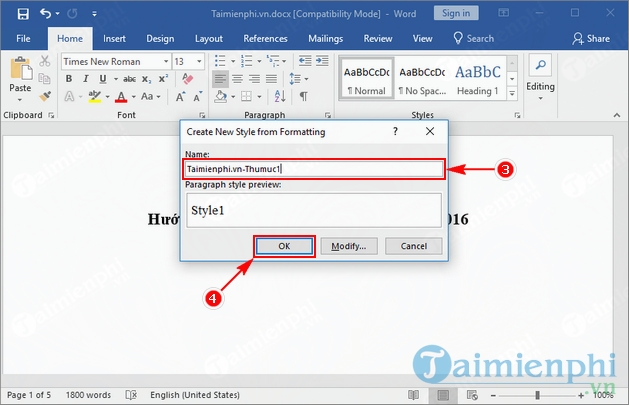 CÁC BƯỚC TẠO CÂY THƯ MỤC
Bước 4: Tại cửa sổ mới Create New Style from Formatting, nhấn vào  Format, chọnParagraph.
CÁC BƯỚC TẠO CÂY THƯ MỤC
Bước 5: Trong cửa sổ Paragraph, tab Indents and Spacing, mục General, tại Outline level, chọn Level 1, nhấn OK.
CÁC BƯỚC TẠO CÂY THƯ MỤC
Bước 6: Sau khi trở lại cửa sổ Create New Style from Formatting, thực hiện chỉnh sửa hình thức cho văn bản: - Chọn Format, chọn các thuộc tính như Font điều chỉnh phông chữ- Tabs để căn dòng- Border chỉnh viền - Language, Frame tạo khung - Numbering để đánh số trang,… Chỉnh sửa xong, Tích vào 2 mục Add to the Styles gallery và Automatically update, nhấn OK.
CÁC BƯỚC TẠO CÂY THƯ MỤC
Bước 7: Thực hiện lại các bước trên để tạo các style khác, chỉ khác ở bước 5 thay vì chọn Level 1 (mục lớn) thì chọn tiếp Level 2 (mục vừa), Level 3 (mục nhỏ),... tùy vào số style.
KHUNG MẪU KHCSGD ỨNG DỤNG CÂY THƯ MỤC
KHCSGD - MG
KHCSGD - NT
XIN CHÂN THÀNH 
CẢM ƠN !